CCA / Partners for Western Conservation
 Ag Water NetWORK (AWN)
Mission:  “Keeping Ag Water Connected with Ag Land”
Phil Brink,  Consulting Coordinator
Colorado Cattlemen's Association
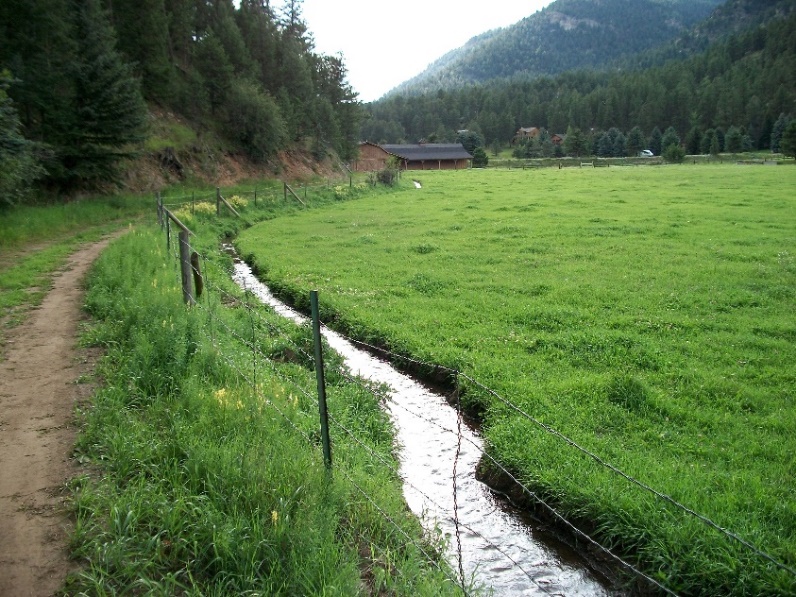 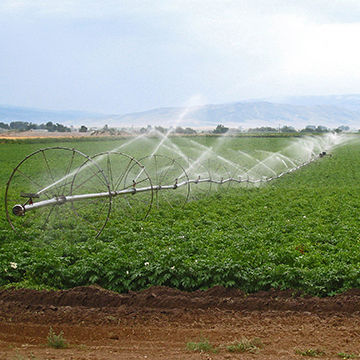 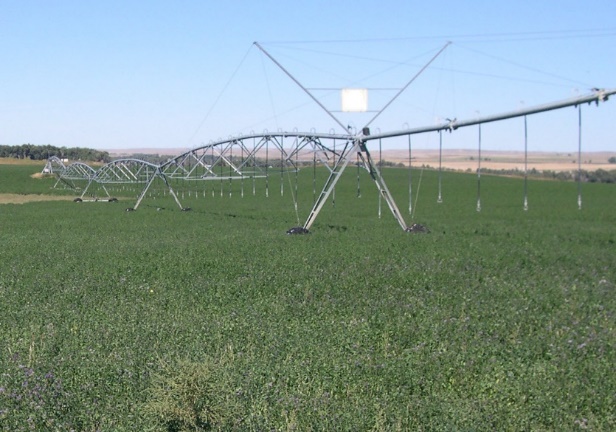 CCA’s Ag Water NetWORK (AWN)
Mission:  “Keeping Ag Water Connected with Ag Land”
Education 
Collaboration
Technical Assistance
Tools/Resources
Colorado Cattlemen's Association
2018 Funding:
Colorado Water Conservation Board (CWCB)
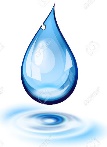 Question:  

How much did Colorado’s population grow in 2017?
Colorado Cattlemen's Association
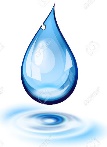 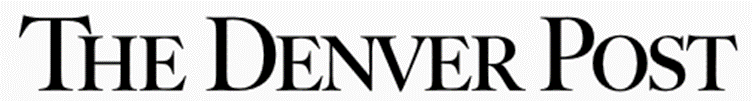 Dec. 20, 2017
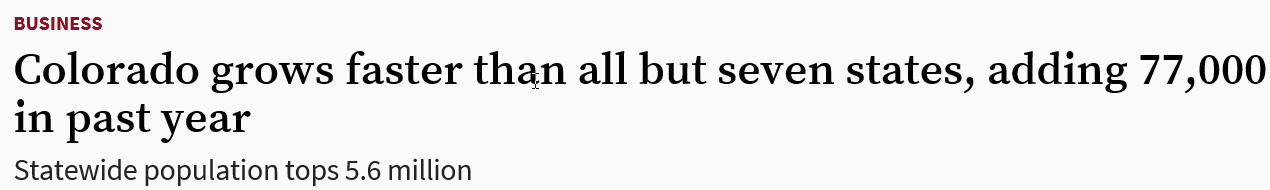 2016*              2017*		Change      Nat’l Rank (growth rate)
5,530,105	5,607,154	+ 77,049	     	8th
Colorado Cattlemen's Association
Colorado has added ~ 578,000 new residents since 2010.

Average = 82,500 per year
Sources: Denver Post; 12/20/17  (https://www.denverpost.com/2017/12/20/colorado-population-2017/)
2017 population increase = 77,049  

Additional Water Required?  ~13,000 Acre-feet (AF)

13,000 AF  =  4,236,063,000 Gallons

7,650 acres of corn      or 	      Totten Lake (~3,000 AF) + 					 Jackson Gulch Res. (~10,000 AF)
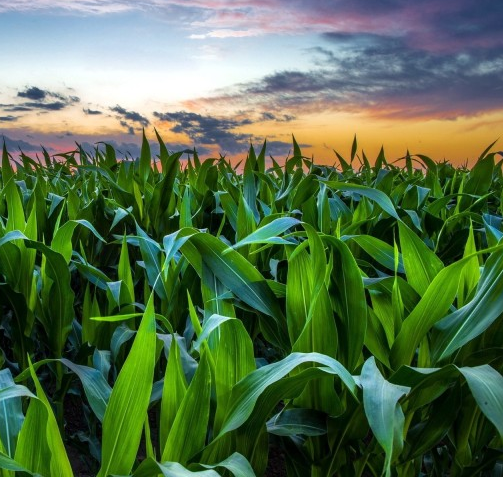 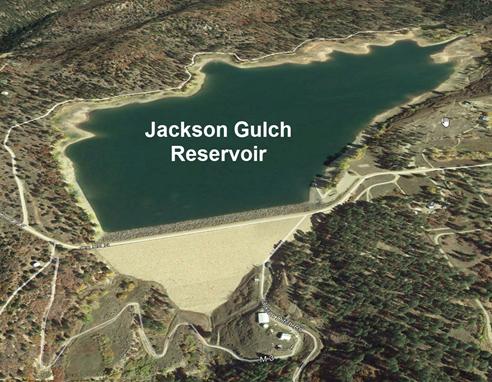 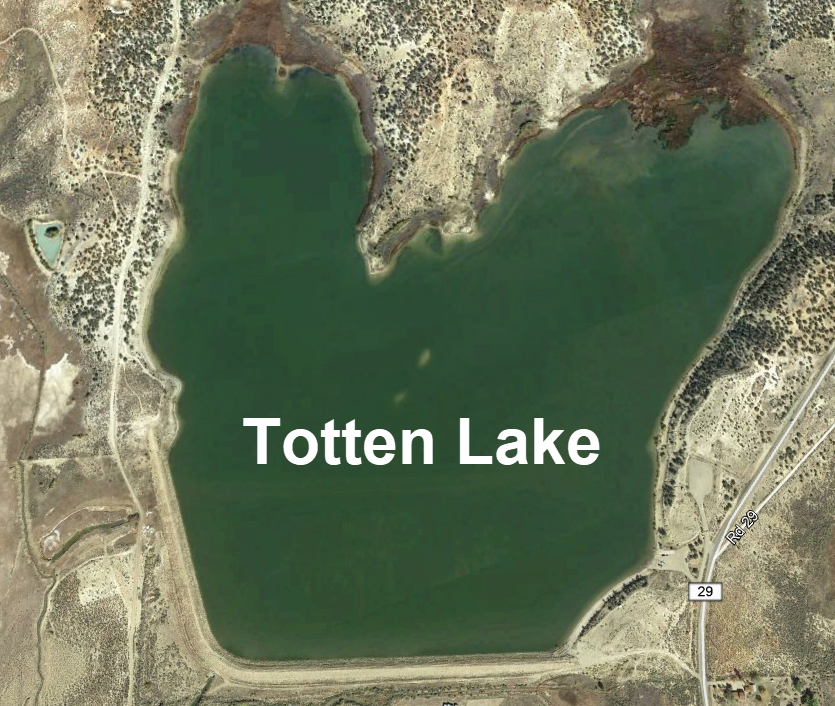 Water use estimate based on 150 gpd/person
Corn acreage based on 1.7 AF of CU/acre.
2015 State Water Plan:
Population: up to 8.5 M by 2050 (updated 2017 projection) 







M & I water gap: 560,000 AF / yr
500K to 700K irrig. acres lost if no changes
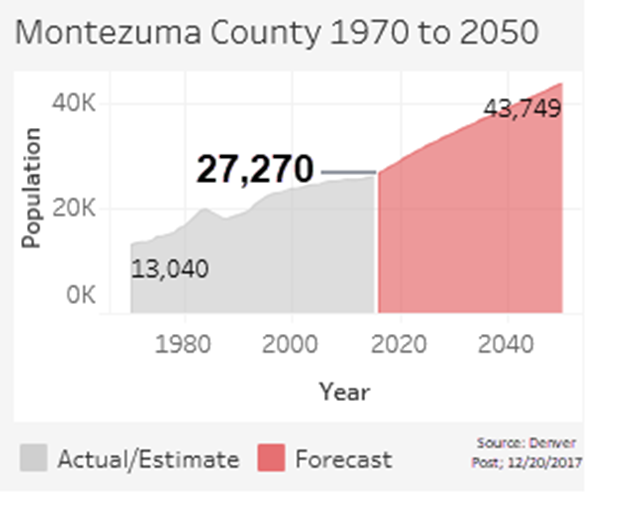 Colorado Cattlemen's Association
Sources:  1) Population Growth (https://www.denverpost.com/2017/12/20/colorado-population-2017/;  2) 2015 State Water Plan
Potential Impacts of “Buy and Dry”: 
Economic Contraction (business, jobs, tax revenue) 
Social / Cultural (communities, schools, jobs)
Environmental (habitat, watering opps)
Visual (green to brown)
Food production
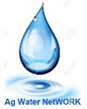 State Water Plan (continued…)
Identifies 3 methods to close the demand - supply gap
1.  Conservation
Storage
Ag water leasing (goal: 50,000 AF / yr)
Colorado Cattlemen's Association
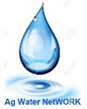 State Water Plan elements:

1. Conservation:	
Municipal (Tiered Rates, low water use incentives (indoor, outdoors).  Ex: Denver Water: 20% reduction over last 10+ years.
Industry (Brewers, beverage cos., others).
Irrigators: Rio Grande WCD, Sub-district 1 (self-imposed pumping fee for fallowing or land retirement, infrastructure, etc.).
Colorado Cattlemen's Association
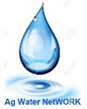 State Water Plan elements:

2.  Storage:

Water Body	    Volume            	Reliable yield / yr.
Gross Reservoir Expansion:    +77 K AF		18 K AF
Chatfield Res. Reallocation:    +20 K AF (8.5 AF avg)	      0 K AF
Windy Gap Firming Project:    +90 K AF  		30 K AF
NISP: Glade + Galeton:        +215 K AF 		 40 K AF 
	    402 K AF		    88 K AF
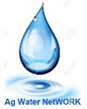 State Water Plan elements (continued):

3. Ag Water Leasing (Alternative Transfer Mechanisms – ATMs):	

ATM Concept:  Ag water right holders lease a portion of their water to other water interests on a temporary, voluntary and compensated basis.
Colorado Cattlemen's Association
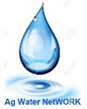 Ag water survey:

Web-based 
Collaboration with Colorado Corn, CLA, CPPC, Ag Council, CAWA, TNC, individuals
25 questions + comment section 
260+ returned surveys
Colorado Cattlemen's Association
Survey Responses
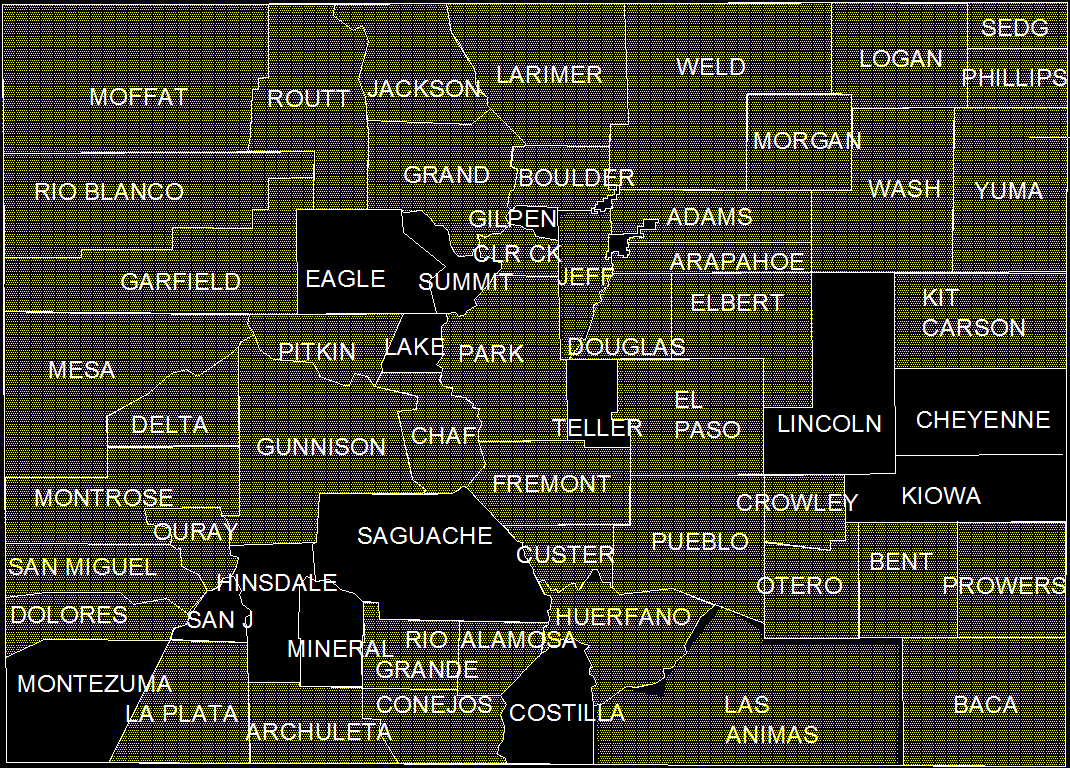 Colorado Cattlemen's Association
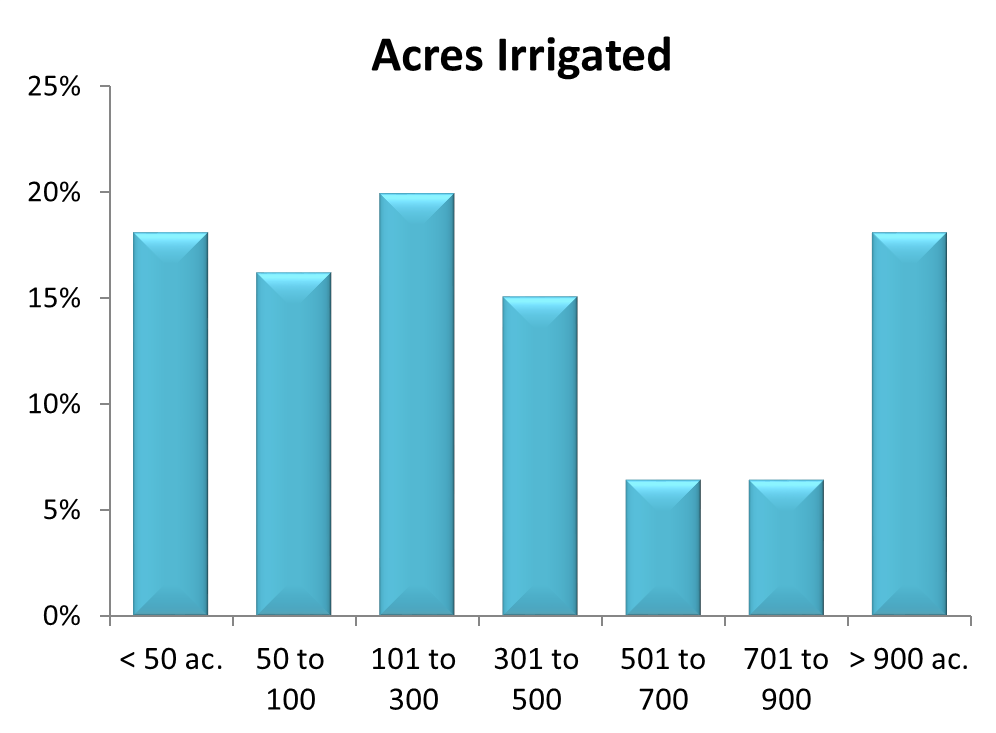 Colorado Cattlemen's Association
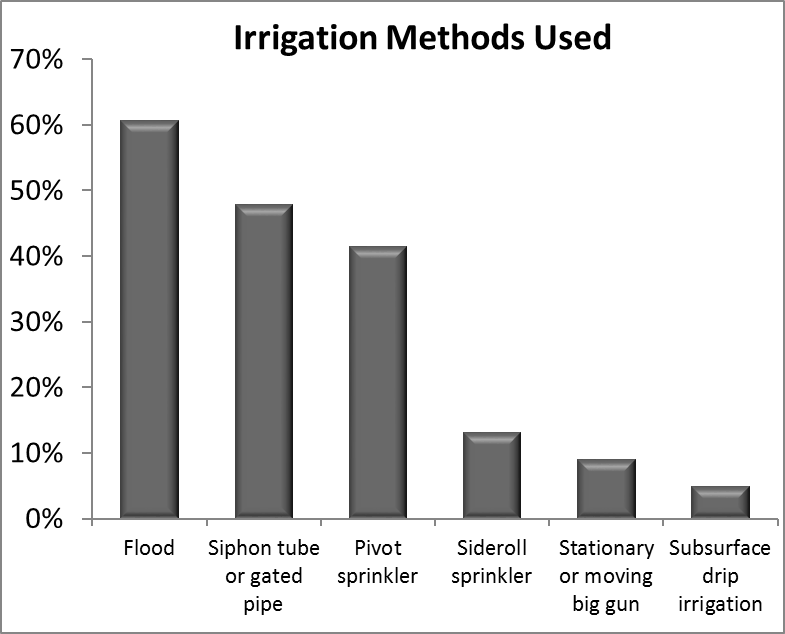 Colorado Cattlemen's Association
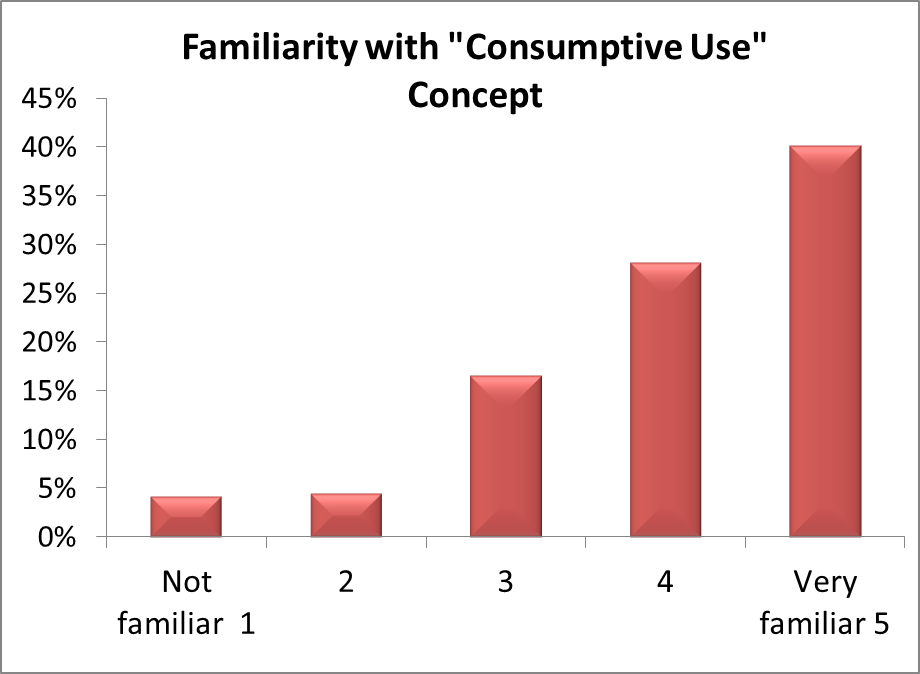 Colorado Cattlemen's Association
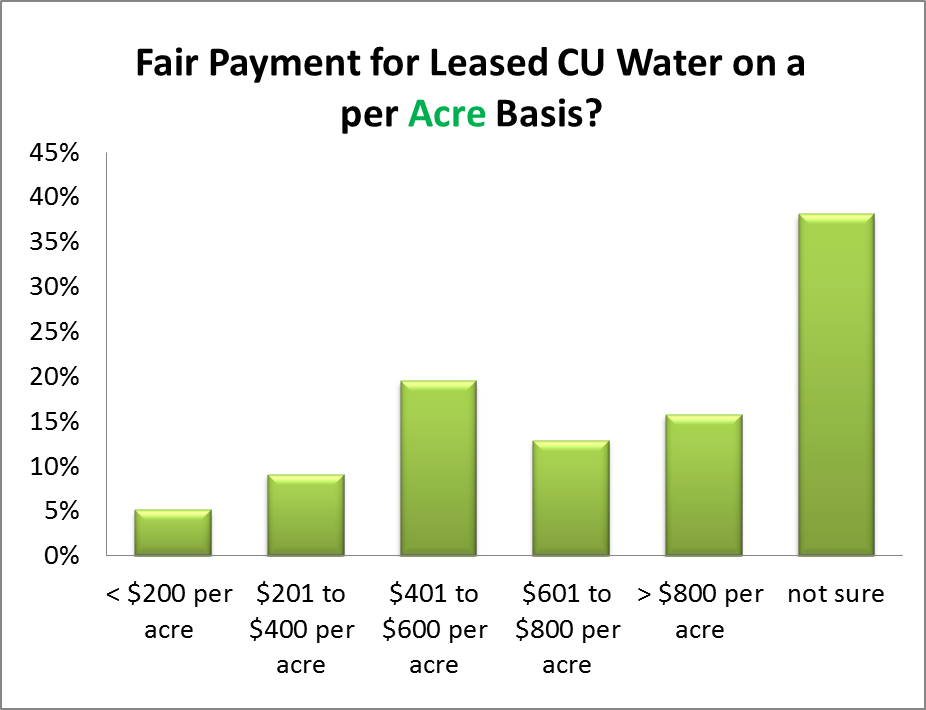 Colorado Cattlemen's Association
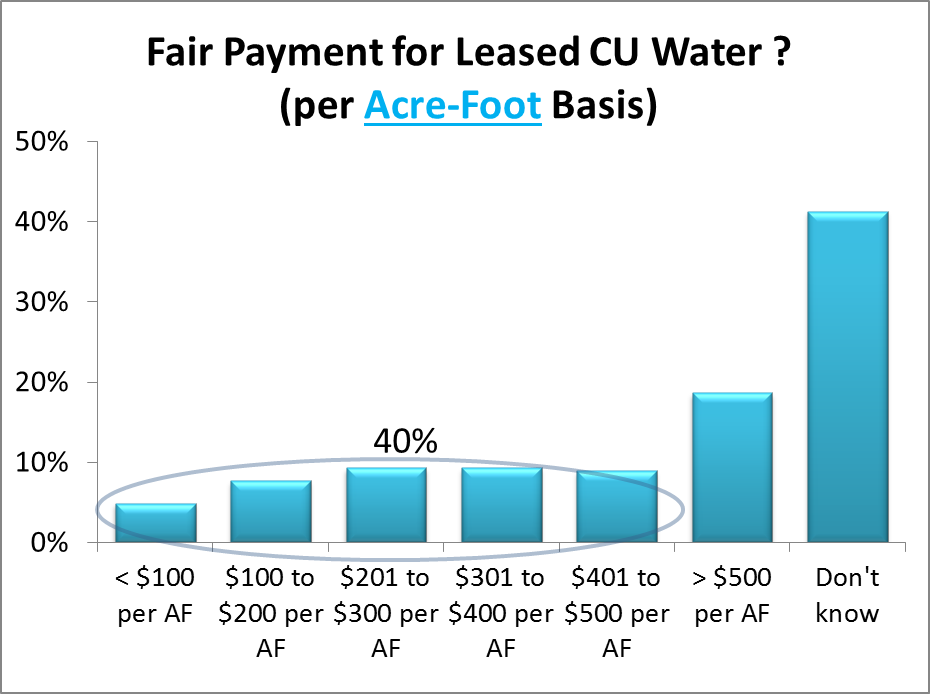 Colorado Cattlemen's Association
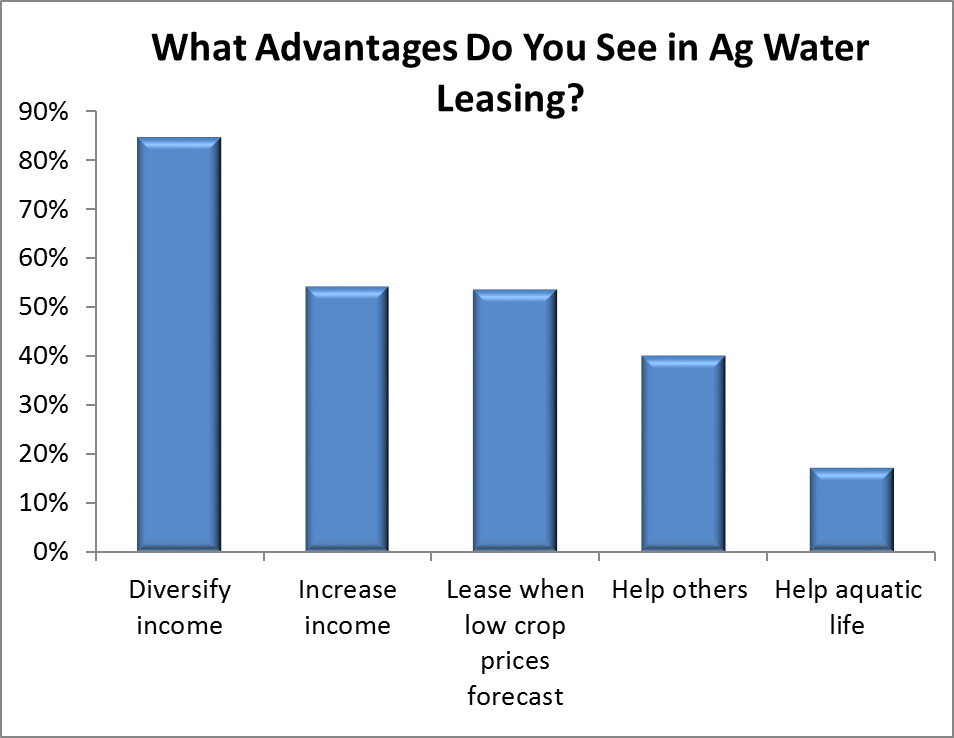 Colorado Cattlemen's Association
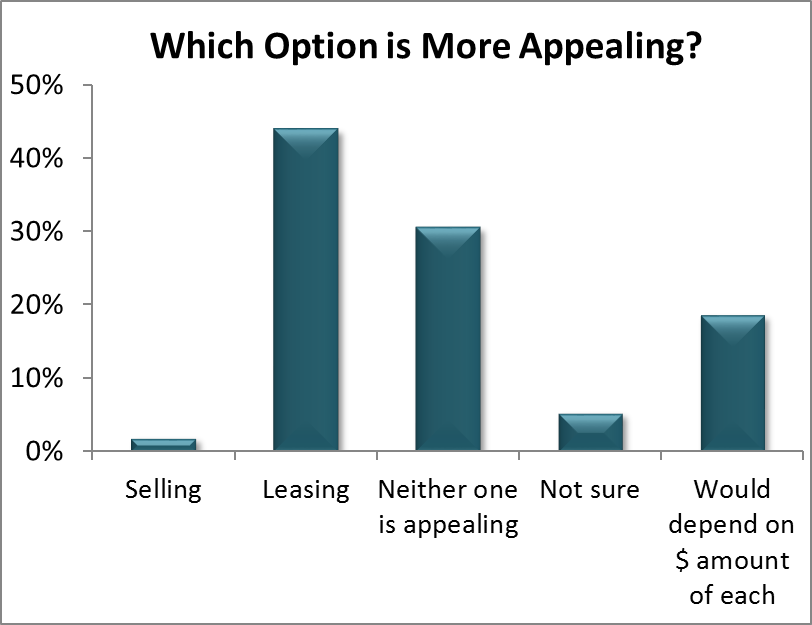 Colorado Cattlemen's Association
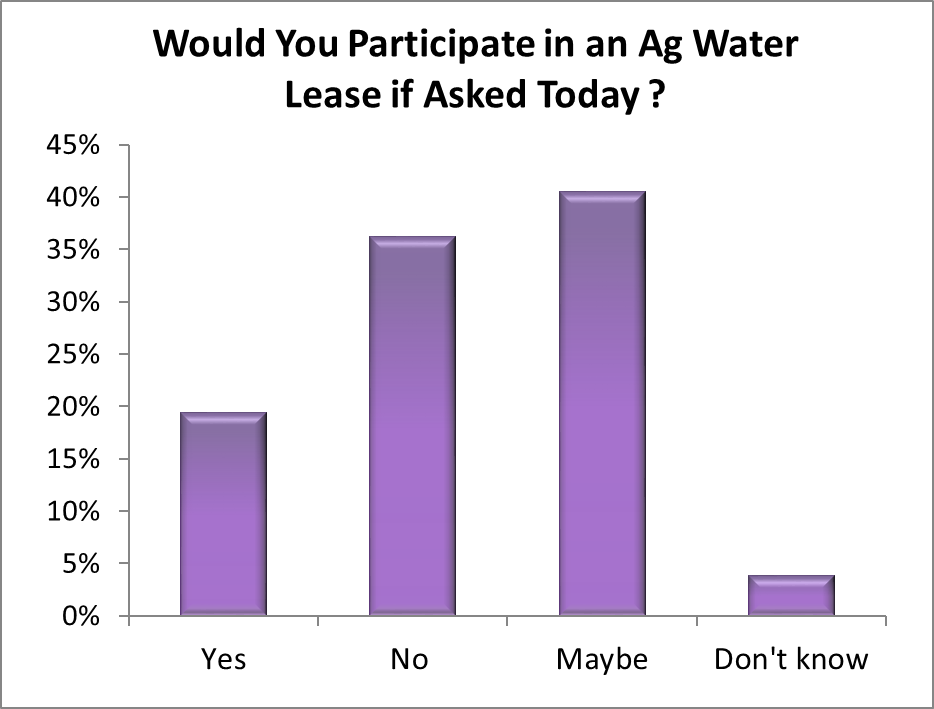 Colorado Cattlemen's Association
Examples of Comments Received

More $ needed for irrigation efficiency upgrades. 
Need more funding & options for lease programs. 
Leasing is only appealing with crop prices are low. 
Not sure how small producers could participate. 
More information is needed on risks / benefits. 
If we use less water, they will take the “extra.”  
Family involved in Catlin Lease-Fallow project. I see no negative community impacts, only positive. 
The bottom line is: control population growth.
Summary of Survey

About 2/3rds of respondents expressed interest in leasing.
Reduced total delivery was preferred over other leasing practices.
Income diversification was seen as the greatest advantage of ag water leasing. 
There is concern that water rights could be put in jeopardy. 
Acceptable lease rates will vary with location.
More research and information is needed about cropping systems and soil quality under reduced or fallow irrigation.
3. Ag Water Leases (ATMs) around Colorado:
Lease Name	Quantity 
Catlin Canal (LAVWCD):  	   500 AF / yr (3rd yr.)
Ft. Morgan Irrig. Co. to Xcel Energy: 	2,500 AF / year (23rd yr.)
N. Sterling Irrig. Co. to Xcel Energy: 	3,000 AF / year (13th yr.) 
N. Sterling Irrig. Co. to BNN Energy: 	6,800 AF/ year (1st yr.)
Larimer Co. farm lease to Broomfield:	80 C-BT shares (3/10 optional)
Grand Valley Water Users Association: 	3,178 AF (1st yr.)
Northern Water C-BT Lease Pool:	varies
Pueblo Bessemer Ditch lease-back: 	varies

Others that are leasing or building capacity:  LSPWCD, New Cache La Poudre Irrigation Company.
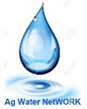 3. Ag Water Leases (ATMs) around Colorado (continued):

Compensation for leased ag water: 
On a per acre-foot basis:  < $100 up to $1,550 per AF 
On a per-acre basis:  	 up to $1,020 per acre

Common Traits of Leases: 
Significant time and cost involved in setting up a lease.
Mostly mutual ditch companies involved. 
Lease participants typically fallowed their least productive land.
More farmers wanted to participate than were able to.
Colorado Cattlemen's Association
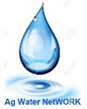 Decision Support Tool: www.agwaternetwork.org/Assessment.aspx  
Enables ag water right holders to assess the potential of leasing their water rights for other uses.

Does not indicate: 
if there is a market for leased water 
how much leased water might be worth
cost of setting up a lease

Does indicate:
Suitability of a water right for leasing.
The key considerations of an ag water lease (location, seniority, quantity). 
Gives water right holders a quick way to assess their water rights for leasing. 

DST is based on the characteristics of successful ag water leases around Colorado. 

www.agwaternetwork.org/Assessment.aspx
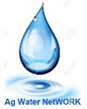 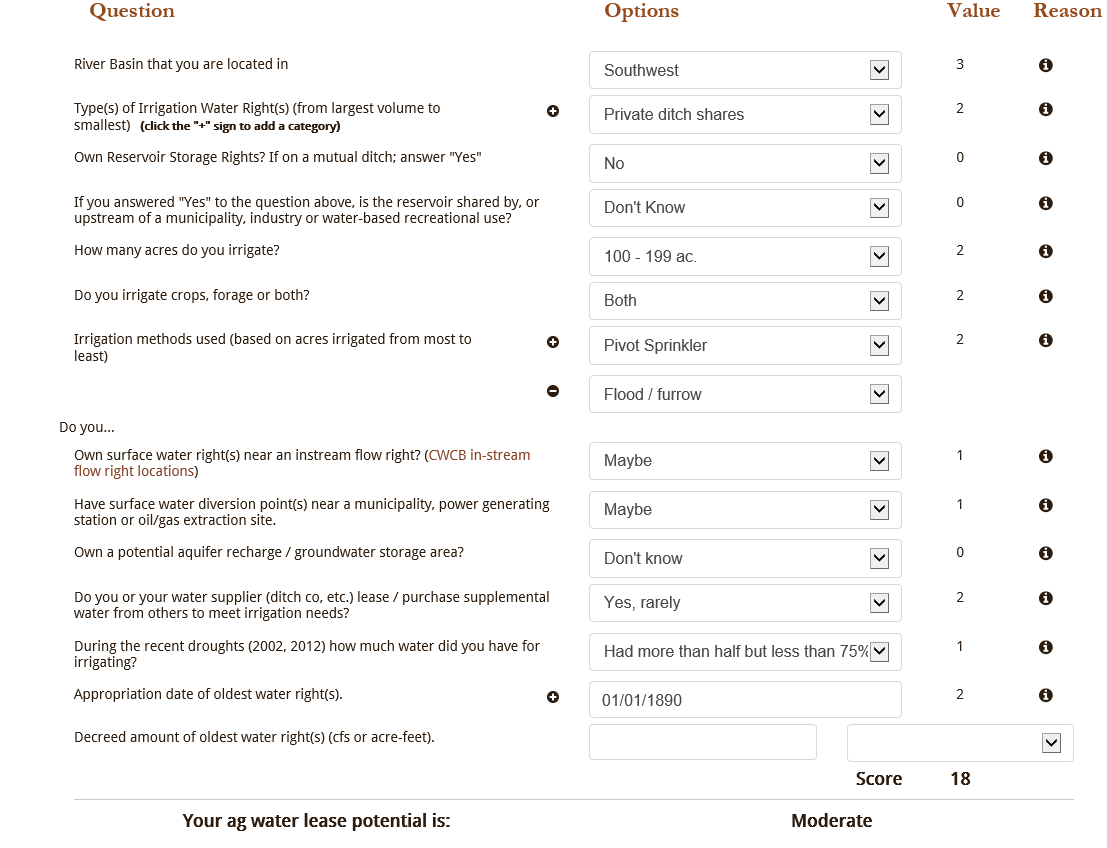 Ag Water NetWORK
www.coloradocattle.org/agwaternetwork.aspx
Questions? Phil Brink (303) 475-3453 
or phil@brinkinc.biz
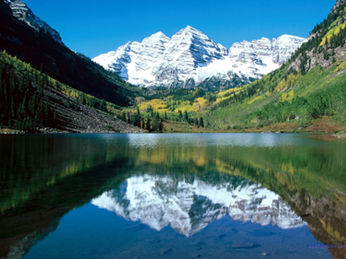 Colorado Cattlemen's Association
Funded by a Colorado Water Conservation Board grant